Chemistry, The Central Science, 11th edition
Theodore L. Brown; H. Eugene LeMay, Jr.; and Bruce E. Bursten
Kapittel 17Flere sider ved likevekter i vann
© 2009, Prentice-Hall, Inc.
Le Châtelier’s prinsipp
“Et system i likevekt reagerer på en ytre påvirkning (som endring i trykk, temperatur, konsentrasjon) ved å lage en ny likevekt som motvirker den ytre påvirkning.”
© 2009, Prentice-Hall, Inc.
Fellesioneffekten
CH3COOH(aq) + H2O(l)
H3O+(aq) + CH3COO−(aq)
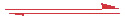 Gitt en løsning av eddiksyre:


Dersom acetat/etanationet, CH3COO−,  blir tilført løsningen vil likevekten, etter Le Châtelier prinsipp, gå mot venstre.
© 2009, Prentice-Hall, Inc.
Fellesioneffekten
“Graden av ionisering av en svak elektrolytt blir mindre dersom en tilsetter en sterk elektrolytt som har et felles ion med den svake elektrolytten.”
© 2009, Prentice-Hall, Inc.
Fellesioneffekten
Ka =
[H3O+] [F−]
[HF]
HF(aq) + H2O(l)
H3O+(aq) + F−(aq)
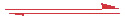 = 6.8  10-4
Example: Fellesioneffekten for en svak syre
Beregn fluoridkonsentrasjonen og pH i en homogen blanding av 0.20 M in HF og 0.10 M in HCl.
Ka for HF er 6.8  10−4.
© 2009, Prentice-Hall, Inc.
HF(aq) + H2O(l)
H3O+(aq) + F−(aq)
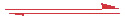 Fellesioneffekten
Siden HCl er en sterkt syre vil startkonsentrasjonen av H3O+ ikke være 0, men 0.10 M.
© 2009, Prentice-Hall, Inc.
Ka =
[H3O+] [F−]
[HF]
(0.10) (x)
(0.20)
6.8  10−4 =
(0.20) (6.8  10−4)
(0.10)
= 6.8  10-4
Fellesioneffekten
= x

1.4  10−3 = x
© 2009, Prentice-Hall, Inc.
© 2009, Prentice-Hall, Inc.
HF(aq) + H2O(l)
H3O+(aq) + F−(aq)
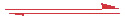 Fellesioneffekten
Derfor, [F−] = x = 1.4  10−3

[H3O+] = 0.10 + x = 0.10 + 1.4  10−3 = 0.10 M

Så,	pH = −log (0.10)
			pH = 1.00
© 2009, Prentice-Hall, Inc.
Fellesioneffekten
Kb =
[NH4+] [OH−]
[NH3]
= 1.8  10-5
Fellesioneffekten for en svak base
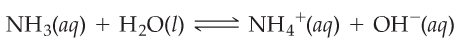 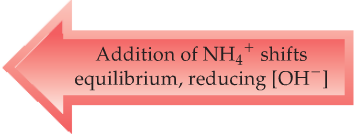 Tilsetting av NH4+ (fra f.eks. den sterke elektrolytten NH4Cl) driver likevekten mot venstre som medfører at [OH-] går ned og derfor går også pH ned
© 2009, Prentice-Hall, Inc.
Buffere
Buffere er løsningen av korresponderende svak syre/base par.
De motstår endringer i pH selv når sterk syre eller base til tilsatt løsningen
© 2009, Prentice-Hall, Inc.
Buffere
Dersom en liten mengde OH- blir tilsatt en løsning med like konsentrasjoner av HF og NaF vil HF reagere med OH− og danne F− og vann.
© 2009, Prentice-Hall, Inc.
Buffere
På same måte, dersom sterk syre blir tilsatt, vil F− reagere med syren og danne HF.
© 2009, Prentice-Hall, Inc.
Ka =
[H3O+] [A−]
[HA]
HA + H2O
H3O+ + A−
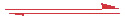 Bufferberegninger
Gitt likevekt for en generell syre, HA, og syrekonstanten til denne:
© 2009, Prentice-Hall, Inc.
Bufferberegninger
Ka =
[H3O+] [A−]
[HA]
[A−]
[HA]
[H3O+]
Ka =
base
[A−]
[HA]
−log [H3O+] + −log
−log Ka =
pKa
acid
pH
Dette er det samme som
Ved å ta den negative logaritmen til begge sider får vi
© 2009, Prentice-Hall, Inc.
[base]
[syre]
pKa = pH − log
[base]
[syre]
pH = pKa + log
Bufferberegninger
Så
Ved å bytte forteng for log får vi
Dette er bufferligningen(Henderson–Hasselbalch equation).
© 2009, Prentice-Hall, Inc.
HA + H2O
H3O+ + A−
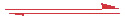 Krav til bufferligningen
For at bufferligningen skal være gyldig må vi anta at ny innstilling av likevekten
blir neglisjerbart (ubetydelig) og at vi derfor kan bruke ny konsentrasjon tilden svake syre og korresponderende base direkte
© 2009, Prentice-Hall, Inc.
Krav til bufferligningen
Dette medfører ofte i praksis at for et buffersystem så er
© 2009, Prentice-Hall, Inc.
[base]
[syre]
pKa = pH − log
pH = pKa + log
Konsenkvenser av bufferligningen
Bufferligningen kan omformes
til
Dette er bufferligningen(Henderson–Hasselbalch equation).
© 2009, Prentice-Hall, Inc.
pH = pKa + log
Konsenkvenser av bufferligningen
Og videre
pH til et buffersystem er atså uavhengig avfortynning (rimelige mengder)
© 2009, Prentice-Hall, Inc.
Bufferberegninger
Bufferligningen
Hva er pH i en buffer med 0.12 M melkesyre, CH3CH(OH)COOH, og 0.10 M in natriumlaktat?Ka til melkesyre er 1.4  10−4.
© 2009, Prentice-Hall, Inc.
Bufferberegninger
[base]
[syre]
(0.10)
(0.12)
pH = pKa + log
pH = −log (1.4  10−4) + log
Bufferligningen
Hva er pH i en buffer med 0.12 M melkesyre, CH3CH(OH)COOH, og 0.10 M natriumlaktat?Ka til melkesyre er 1.4  10−4.
pH

pH = 3.77
pH = 3.85 + (−0.08)

pH
© 2009, Prentice-Hall, Inc.
Bufferberegninger
Eksempel: svak base
Hvor mange mol NH4Cl må til tilsatt til en løsning av 2.0 L, 0.10 M NH3 for å danne en buffer med pH lik 9? (se bort ifra volumendringer)
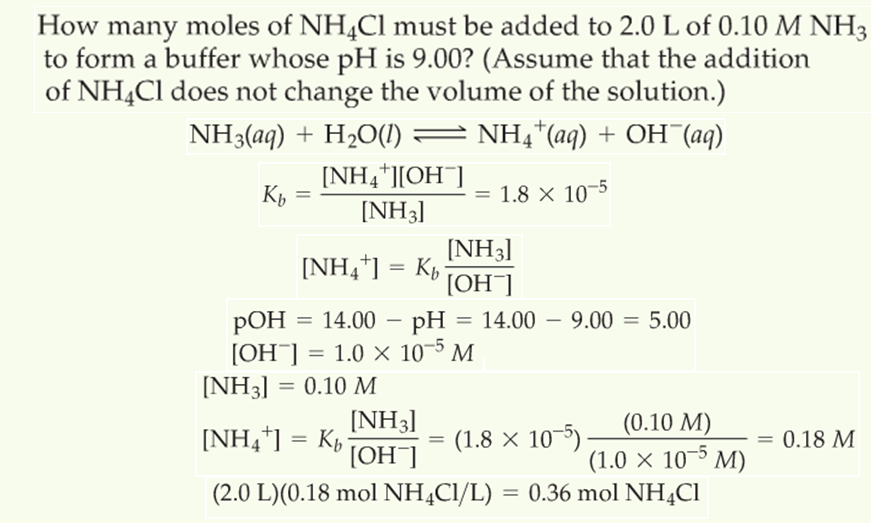 © 2009, Prentice-Hall, Inc.
Bufferkapasitet og pH-område
pH området til en buffer er der hvor pH blir holdt tilnærmet konstant. Typisk er pH-området pKa ±1
Der best å velge et buffersystem med pKa nær ønsket pH.
Husk av ved lik konsentrasjon av syre og base er pH = pKa
© 2009, Prentice-Hall, Inc.
Bufferkapasitet
© 2009, Prentice-Hall, Inc.
pH = pKa + log
Bufferkapasitet
Fra den omformede bufferligningenser vi at bufferkapasiteten ikke er uavhengig av konsentrasjon.
Ved fortynning så vil bufferkapasiteten gå ned for det er fære mol syre/base per liter buffer
© 2009, Prentice-Hall, Inc.
Når en sterk syre eller base blir tilsatt en buffer…
…å anta at all sterk syre eller base blir brukt i reaksjonen
© 2009, Prentice-Hall, Inc.
Tilsetting av sterkt syre eller base til en buffer
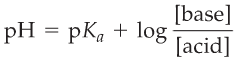 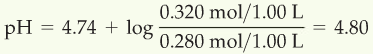 Gjør rede for hvordan nøytraliseringen påvirker megnde av den svake syren og korreponderende base.
Bruk bufferligningen til å bestemme pH i den nye løsningen
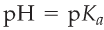 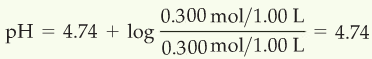 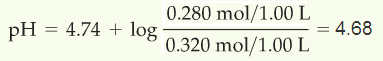 © 2009, Prentice-Hall, Inc.
Beregne endring i pH i buffesystem
En buffer består av 0.300 mol HC2H3O2 og 0.300 mol NaC2H3O2 i 1.00 L ferdig løsning. pH i bufferen er 4.74. Til denne løsningen blir 0.020 mol NaOH tilsatt. Beregn pH til den nye løsningen. Se bort ifra eventuelle volumendringer
© 2009, Prentice-Hall, Inc.
Beregne endring i pH i buffesystem
Før reaksjonen har vi, 
mol HC2H3O2 = mol C2H3O2−
	og derfor
pH = pKa = −log (1.8  10−5) = 4.74
© 2009, Prentice-Hall, Inc.
Beregne endring i pH i buffesystem
0.020 mol NaOH vil reagere med 0.020 mol av eddiksyre:

HC2H3O2(aq) + OH−(aq)  C2H3O2−(aq) + H2O(l)
© 2009, Prentice-Hall, Inc.
(0.320)
(0.280)
pH = 4.74 + log
Beregne endring i pH i buffesystem
Bruk bufferligningen til å beregne ny pH:
pH = 4.74 + 0.06
pH

pH = 4.80
© 2009, Prentice-Hall, Inc.
Naturlige buffersystem
Fysiologisk pH and kroppsvæsker som buffere
Menneskeblod er en buffer med pH 7.35-.45
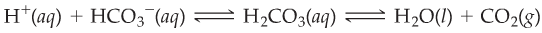 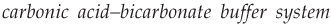 Normalområdet for pH til tårevæske er 6.5 to 7.6; gjennomsnittet er 7.0.
Buffersystem i havet
En svært kort oppsummering av buffersystem med karbonater
Atmosfærisk CO2 løser seg sjøvann og danner karbonsyre (H2CO3). Denne vil rask deprotoneres til hydrogenkarbonat/bikarbonat (HCO3-), og karbonat (CO32-). Dette er et korresponderende svakt syre-base par blir et buffersystem som regulerer pH i sjøvann
CO32-(aq) + H+ (aq) → HCO3-(aq)   (karbonat til hydrogenkarbonat)
HCO3-(aq) + H+ (aq) → H2CO3(aq)  (hydrogenkarbonat til karbonsyre)
OH-(aq) + H+ (aq) → H2O  (hydroksid til vann)
© 2009, Prentice-Hall, Inc.
Titrering
Vi tilsetter et målt volum base (eller syre) til et kjent volum syre (eller base). Ved å kjenne konsentrasjonen av den ene kan vi finne konsentrasjonen av den andre. Den med ukjent kons. må ikke være i kolben!
© 2009, Prentice-Hall, Inc.
Titrering
Vi bruker et pH meter eller indikator til å bestemme ekvivalenspunktet, som er når ekvivalente støkiometriske mengder har reagert. Ofte er dette 1:1 i syre base reaksjoner (NB! flerprotiske syrer)
© 2009, Prentice-Hall, Inc.
pH-indikatorer for tirering
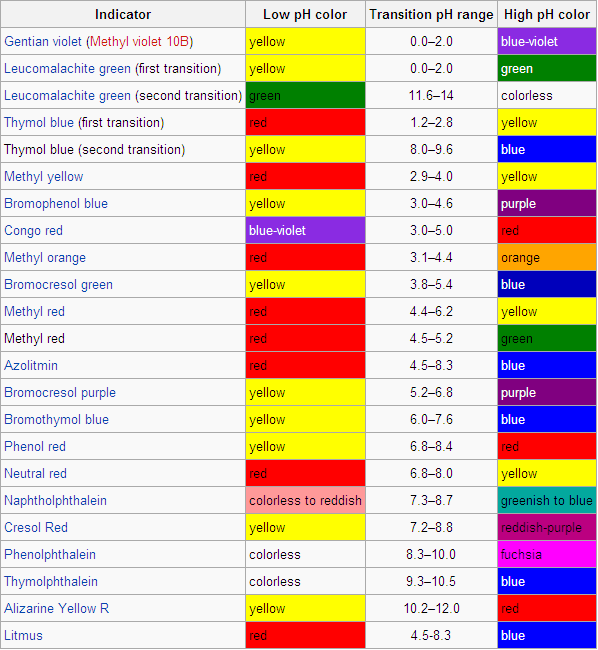 © 2009, Prentice-Hall, Inc.
Titrerkurver for sterk syre – sterk base
Ved start av titreringen til nær ekv.pkt øker pH sakte.
© 2009, Prentice-Hall, Inc.
Titrerkurver for sterk syre – sterk base
Rett før og rett etter ekv.pkt øker pH svært raskt.
© 2009, Prentice-Hall, Inc.
Titrerkurver for sterk syre – sterk base
Ved ekv.pkt (mol) syre = (mol) base
	nA = nB
	og løsningen inneholder bare ioner som ikke deltar i syre-base reaksjonen (+ små mengder H+ og OH-)
© 2009, Prentice-Hall, Inc.
Titrerkurver for sterk syre – sterk base
Ved ytterlig tilsetting av base avtar økningen i pH og den flater ut.
© 2009, Prentice-Hall, Inc.
Titrerkurver for svak syre – sterk base
I motsetning til sterk syre så vil den svake korresponderende base påvirke pH i reaksjonsforløpet.
Ved ekv.pkt er pH >7.
Fenolfthalein er ofte brukt som indikator for å finne ekv.pkt i slike titreringer.
© 2009, Prentice-Hall, Inc.
Titrerkurver for svak syre – sterk base
pH bestemmes av mengde svak syre og korresponderende base i løsningen ved titrering.
© 2009, Prentice-Hall, Inc.
Titrerkurver for svak syre – sterk base
Jo svakere syre jo høyere vil pH være ved start og det blir mindre endring av pH mot ekv.pkt
© 2009, Prentice-Hall, Inc.
Titrerkurver for svak base – sterk syre
pH ved ekv.pkt i slike titreringer er mindre enn 7.
Metylrødt er ofte brukt som indikator for å bestemme ekv.pkt.
© 2009, Prentice-Hall, Inc.
Titrerkurver for polyprotiske syrer
Ved titrering av polyprotiske (flerprotiske) syrer med sterk base er det et ekv.pkt for hver dissosiasjon.
© 2009, Prentice-Hall, Inc.
BaSO4(s)
Ba2+(aq)  + SO42−(aq)
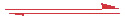 Løselighetsprodukt
Gitt likevekten som oppstår med en mettet løsning av BaSO4 i vann:
© 2009, Prentice-Hall, Inc.
Løselighetsprodukt
Likevektskonstanten for denne likevekten er 

Ksp = [Ba2+] [SO42−]

Hvor, Ksp, kalles løselighetsproduktet.
© 2009, Prentice-Hall, Inc.
Løselighet
Ksp er ikke det samme som løselighet (solubility).
Løselighet er masse oppløst stoff i 	1 L løsning (g/L) eller i 	100 mL løsning (g/100 mL) eller stoffmengde i 1 L løsningen	mol/L eller M.
© 2009, Prentice-Hall, Inc.
BaSO4(s)
Ba2+(aq)  + SO42−(aq)
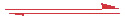 Faktorer som påvirker løseligheten
Fellesioneffekten
Dersom ett av ionene i løsningslikevekten alt finnes fra før i løsningen vil likevekten blir drevet mot venstre, løseligheten til saltet går ned
© 2009, Prentice-Hall, Inc.
Faktorer som påvirker løseligheten
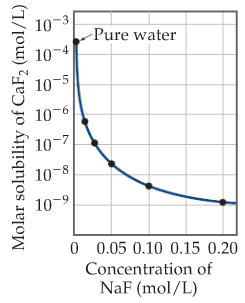 Fellesioneffekten
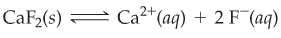 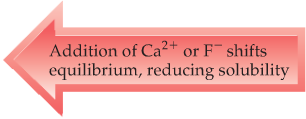 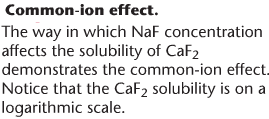 © 2009, Prentice-Hall, Inc.
Faktorer som påvirker løseligheten
pH
Dersom en forbindelse har et basisk anion vil dette løseligheten være større i sur løsning.
Forbindelser med sure kation vil være med løselige i basiske løsninger.
© 2009, Prentice-Hall, Inc.
Faktorer som påvirker løseligheten
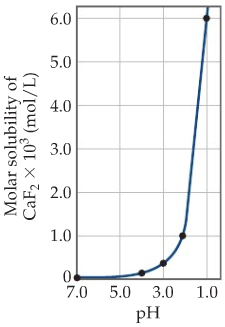 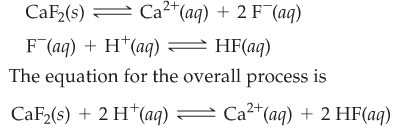 pH
pH påvirker løseligheten til salter med sure kation eller basiske anion.
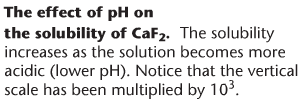 © 2009, Prentice-Hall, Inc.
Faktorer som påvirker løseligheten
Kompleksion
Metallion kan være Lewis syrer og danne kompleksion med Lewisbaser i løsemiddelet.
© 2009, Prentice-Hall, Inc.
Faktorer som påvirker løseligheten
Kompleksion
Dannesle av kompleksion øker løseligheten til saltene.
© 2009, Prentice-Hall, Inc.
Faktorer som påvirker løseligheten
Amfotæriske stoff
Amfotæriske metaloksider og –hydroksider er løselige i sterk syre eller base siden de kan reagera som syre eller base.
F.eks Al3+, Zn2+, and Sn2+.
© 2009, Prentice-Hall, Inc.
Vil det bli en utfelling?
I en løsning,
Dersom Q = Ksp, så er systemet i likevekt og løsningen er mettet.
Dersom Q < Ksp, så kan mer fast stoff løses opp inntil Q = Ksp. Løsningen er umettet
Dersom Q > Ksp, er løsningen overmettet og salt vil utfelles inntil Q = Ksp.
© 2009, Prentice-Hall, Inc.
Selektiv utfelling av ioner (gruppeanalyse i uorganisk kjemi)
Det er mulig å bruke forskjeller i løselighet til å selektivt separere ioner i en blanding (for videre analyse)
	I uorg.analyse brukes særlig felling med S2-
© 2009, Prentice-Hall, Inc.